VI. Międzynarodowy wymiar przedsiębiorczości
Renesans przedsiębiorczości a internacjonalizacja początkujących firm
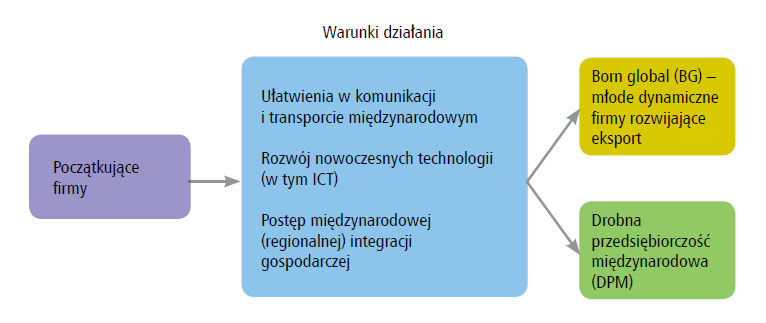 2
Stan umiędzynarodowienia polskich MŚP – porównania międzynarodowe
Wyniki badań w EU niejednoznaczne.
 GEM – wysoka pozycja. 
 Wniosek – ilość polskich MŚP aktywnych międzynarodowo zadawalająca, ale:
 zjawisko międzynarodowego small businessu,
 brak eksportowych średniaków (niem. Mittelstand),
 brak polskich korporacji międzynarodowych.
3
GEM 2013 - % początkujących firm, których 25% klientów pochodzi z zagranicy
4
Zjawisko międzynarodowego small businessu
Zdecydowana większość eksporterów nie wychodzi poza marginalny poziom obrotów.
 Większość wypada z rynku ale część pozostaje na marginalnym poziomie.
 Udział mikro-eksporterów w całkowitym eksporcie kraju jest znikomy.
 Zjawisko zaobserwowane w innych krajach, także wysoko rozwiniętych.
5
Eksporterzy marginalni jako % wszystkich eksporterów w 2012 r.
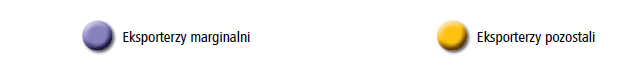 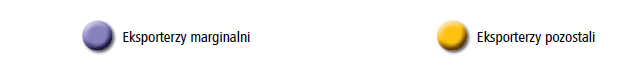 6
Rola firm dużych, dynamicznych, wysoce zinternacjonalizowanych
Gros polskiego eksportu przemysłowego realizowane przez firmy duże, wysoce zinternacjonalizowane, głównie z udziałem zagranicznym.
 Zbyt niski potencjał eksportowy krajowych MSP, by mogły one dołączyć do ścisłej czołówki eksporterów.
 Dynamiczne MSP (szybki wzrost obrotów i zatrudnienia) - orientacja eksportowa.
7
Rola kapitału zagranicznego w polskiej gospodarce w 2012 r.
8
Mapa polskiego eksportu przemysłowego 2012 r.
9
Przedsiębiorstwa dynamiczne w przemyśle przetwórczym  (średnioroczny wzrost obrotów >20% w okresie 2009-2012)
10
Wyniki badań  - przyczyny dominacji firm z udziałem zagranicznym w polskim eksporcie
W porównaniu do przedsiębiorstw krajowych, firmy 	z udziałem zagranicznym są:
 wyżej zinternacjonalizowane,
 lepiej wyposażone kapitałowo,
 bardziej produktywne,
 mają dostęp do międzynarodowej sieci stworzonej przez firmę macierzystą.
	WNIOSEK:
 Należy wspierać znaczących polskich eksporterów by przekształcili się w korporacje o zasięgu globalnym.
11
Polskie inwestycje za granicą
W 2013 r. 1588 polskich firm posiadało 3360 filii i oddziałów za granicą.
 Ok. 30% to były filie „kaskadowe” zakładane przez firmy z kapitałem zagranicznym działające w Polsce.
 Przewaga inwestycji zagranicznych przychodzących nad wychodzącymi:
Liczba filii:			- 12x
Liczba pracujących:	- 16x
Przychody:		- 10x
Eksport:			- 10x
12
Globalizacja narodowych firm - perspektywa krajów doganiających
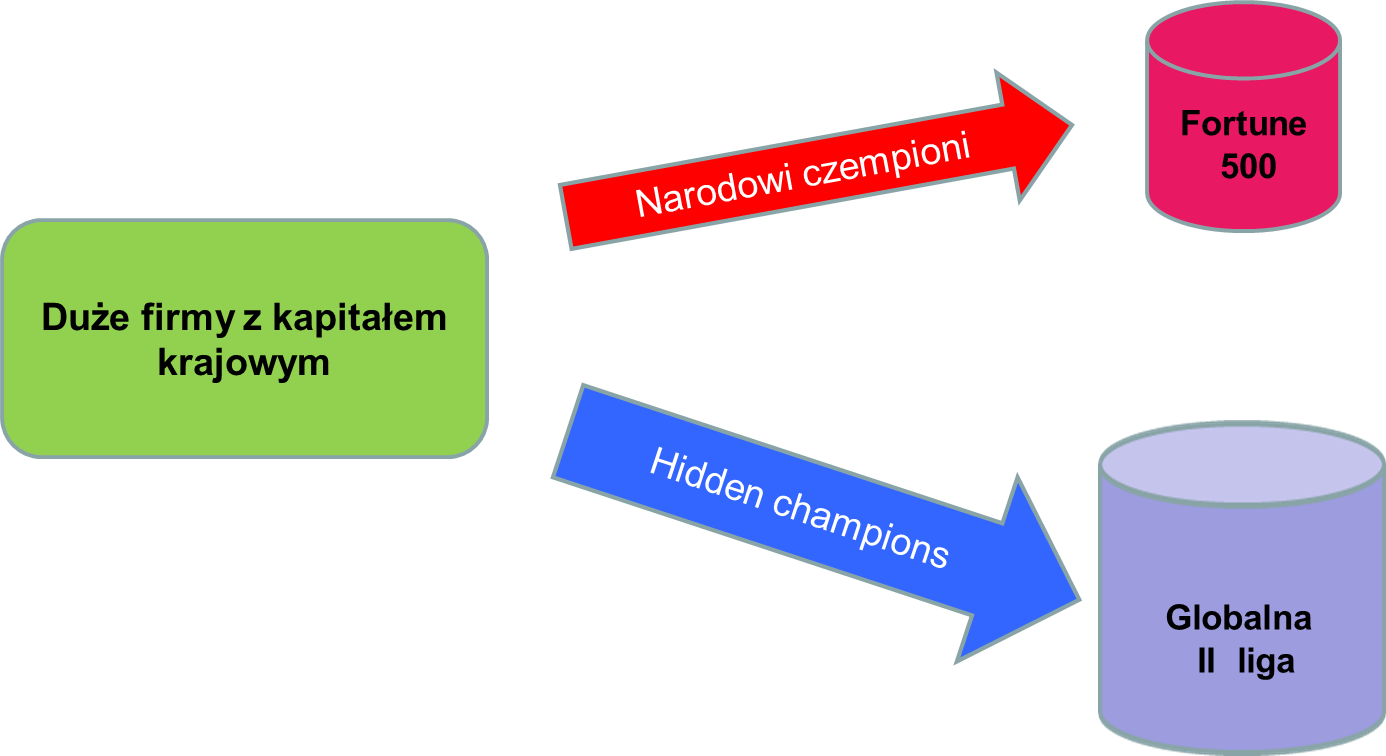 13
Hidden champions = globalne średniaki (II liga)
Eksport w miliardach USD
Tajemniczy mistrzowie
Eksport-Turbo
Korporacje z listy Fortune Global 500
Żródło: Fortune, 25 czerwca 2011; niemiecki Federalny Urząd Statystyczny.
14
Polscy kandydaci na  „globalnych średniaków”
Firmy z przewagą polskiego kapitału.
 O znaczącym udziale eksportu w sprzedaży.
 Dużym doświadczeniu w biznesie międzynarodowym.
 Które rozpoczęły bądź planują tworzenie własnej globalnej sieci produkcyjno-handlowej.
15
Przedsiębiorczość międzynarodowa w Polsce - podsumowanie
Historyczna koincydencja upadku komunizmu i rewolucji technologicznej.
Rewolucja przedsiębiorcza  największa w sferze międzynarodowej.
Liczba prywatnych firm 1988-2003 - wzrost 3 - krotny.
Liczba prywatnych eksporterów - wzrost 87 - krotny.
Znaczący segment gospodarki kontrolowany przez kapitał zagraniczny - decydujący udział  w eksporcie.
Ilość już mamy, czas na jakość.
Czas na Polskie Firmy Globalne.
16
Przedsiębiorczość - Innowacje - Internacjonalizacja
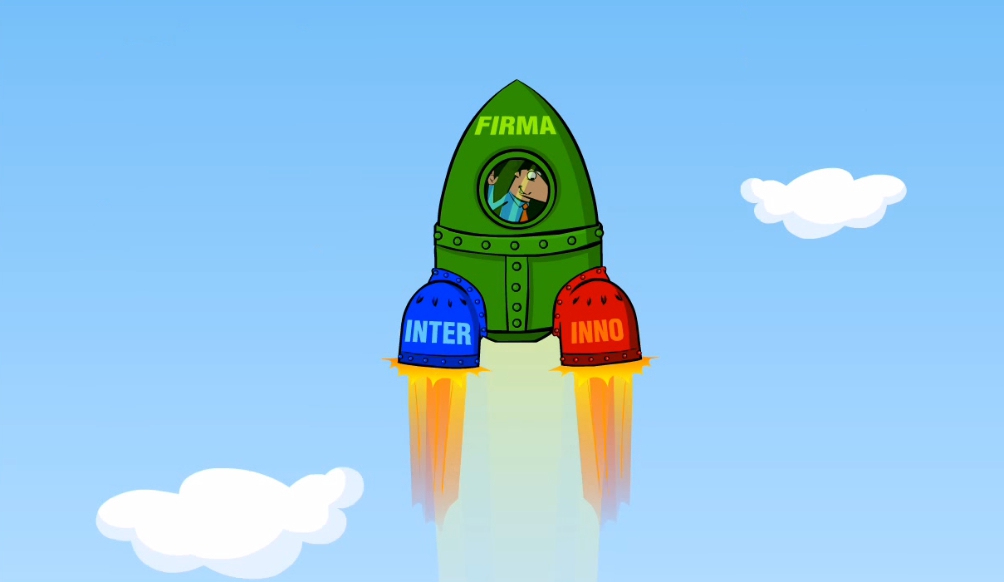 17